Analysis Of Refractive Outcome And Complications Of Descemet Stripping Automated Endothelial Keratoplasty (DSAEK) With Scleral-fixated Sutured Posterior Chamber Intraocular Lens 
A.M. Hwang¹, K.S. Rue², B.A. Francis¹, S.C. Yiu¹
¹University of Southern California/Doheny Eye Institute, Los Angeles, CA
²University of Southern California Keck School of Medicine, Los Angeles, CA
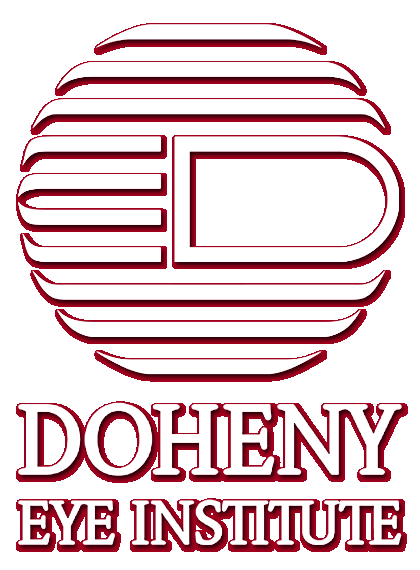 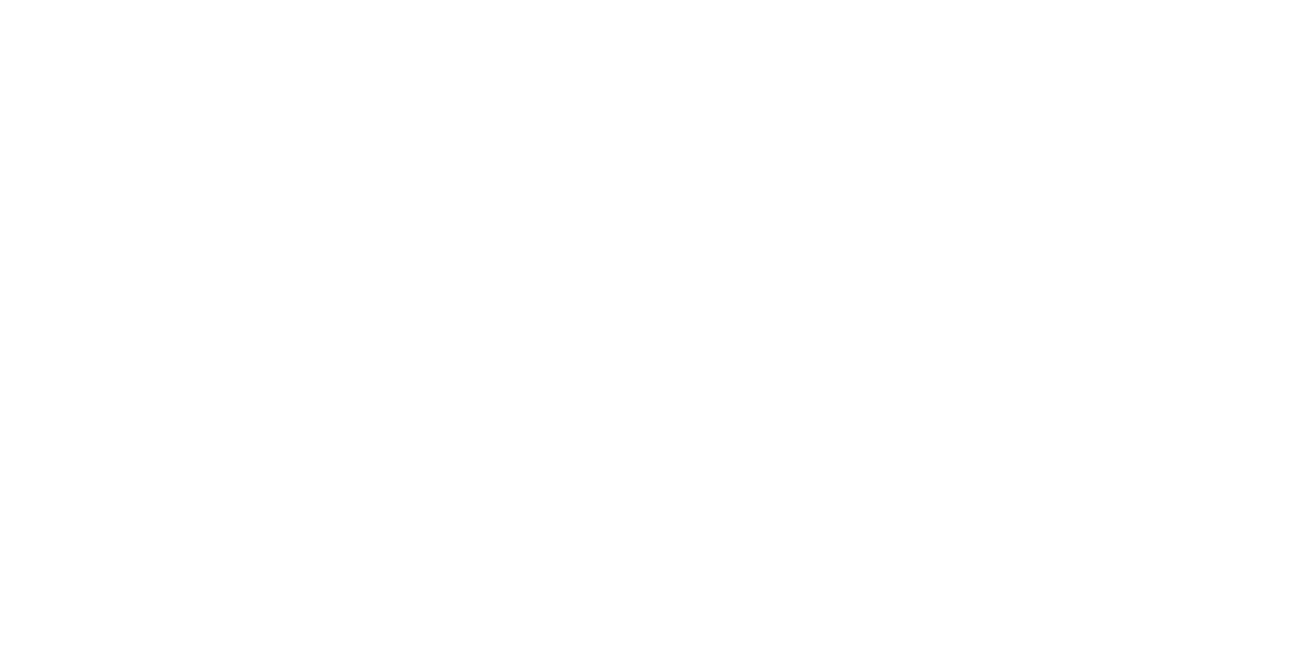 DSAEK Case series
PURPOSE

To evaluate refractive outcome and complications of Descemet stripping automated endothelial keratoplasty (DSAEK) combined with scleral-fixated sutured posterior chamber intraocular lens in patients with coexisting endothelial decompensation and absence of  posterior lens capsular support.
HM: hand motion vision

CF: count finger vision

PBK: pseudophakic bullous 
	  keratopathy

ACIOL: anterior chamber 
	      intraocular lens

AMD: age-related macular 
          degeneration
METHODS

A standardized technique of DSAEK via a 5.2 mm scleral tunnel incision with forceps insertion was performed with suture fixation of intraocular lens (IOL) transclerally in the posterior chamber. This surgery was jointly performed by two surgeons; one performed the DSAEK, while the other placed the scleral-fixated intraocular lens. Explantation of an anterior chamber intraocular lens (ACIOL) was conducted if present. Visual acuity (VA), intraocular pressure (IOP), and refractive parameters were analyzed in patients both prior and following the procedure.
RESULTS

Five eyes of five patients underwent combined DSAEK with scleral-fixated sutured posterior chamber intraocular lens. Mean age was 78.4 (range 61-94). Cases of pseudophakic bullous keratopathy, failed DSAEK graft, Fuchs corneal dystrophy were included. Four patients underwent ACIOL explantation, while one was aphakic at the time of surgery. Target IOL calculation was -0.50 sphere. Mean followup was 13.8 months (range 4-27 months). Preoperative visual acuity ranged from 20/200 to hand motion. The uncorrected and best-corrected visual acuity (BCVA) improved in four cases (range 20/30 to 20/200); one case had unchanged visual acuity at 4 months with graft rejection. Irregular astigmatism affected the refractive result.  Glaucoma and epiretinal membrane developed in one case. IOP ranged from 9-26 in all patients. There was no evidence of donor dislocation, iatrogenic primary graft failure or cystoid macular edema in all cases.
CONCLUSION

This small pilot series suggests a visual benefit in cases of concurrent DSAEK with scleral-fixated sutured posterior chamber intraocular lens in patients lacking posterior lens capsular support, including aphakic patients and those with ACIOL. No complications of graft dislocation, iatrogenic primary graft failure, or cystoid macular edema occurred. There is a potential benefit of improved endothelial cell survival from ACIOL explantation in preventing lens-cornea touch. In aphakic patients, scleral-fixated sutured posterior chamber intraocular lens may decrease risk of graft dislocation from loss of air bubble tamponade. Larger prospective, comparative studies are warranted to confirm these initial findings.
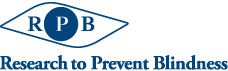 Contact Information: 
Anita Hwang
ahwang@doheny.edu
This work was supported by NEI Core Grant EY03040 
and an unrestricted Research to Prevent Blindness grant